Figure 3 Correlation between log HOMA-IR and fibrous cap thickness in SAP. There was a significant correlation between ...
Eur Heart J Cardiovasc Imaging, Volume 15, Issue 3, March 2014, Pages 284–291, https://doi.org/10.1093/ehjci/jet158
The content of this slide may be subject to copyright: please see the slide notes for details.
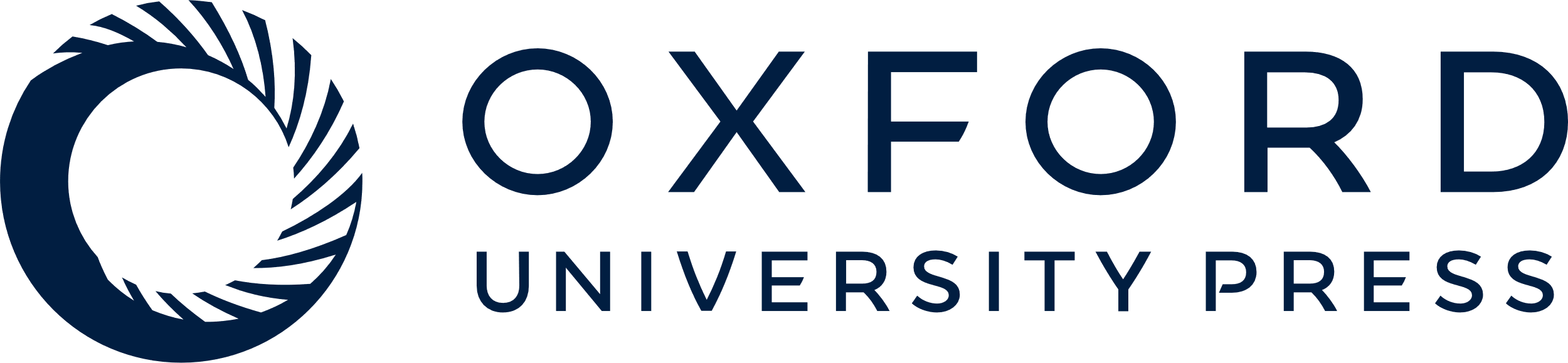 [Speaker Notes: Figure 3 Correlation between log HOMA-IR and fibrous cap thickness in SAP. There was a significant correlation between log HOMA-IR and fibrous cap thickness identified by OCT in SAP (r = −0.370, P = 0.004). r, correlation coefficient; SAP, stable angina pectoris; other abbreviations are as in Figure 1.


Unless provided in the caption above, the following copyright applies to the content of this slide: Published on behalf of the European Society of Cardiology. All rights reserved. © The Author 2013. For permissions please email: journals.permissions@oup.com]